Magazines
Independent Study
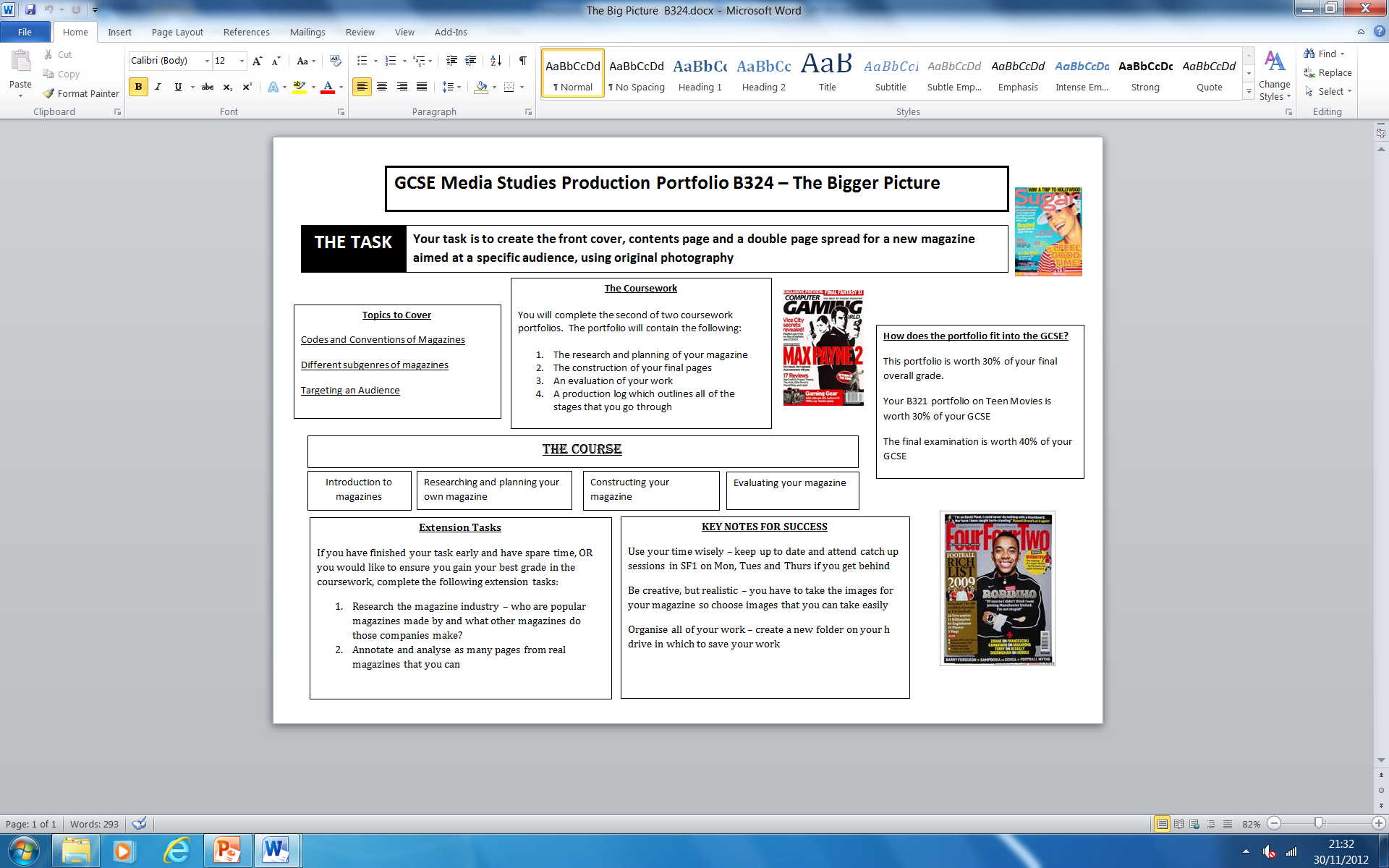 What is a magazine?
TASK: Brainstorm conventions. Think about:

What they look like
What they contain
Who buys them
List as many magazines as you can think of
Read the Different kinds of magazines handout
Try to sort your magazine titles under the headings from the handout
Do they all fit? Why?
Mizz
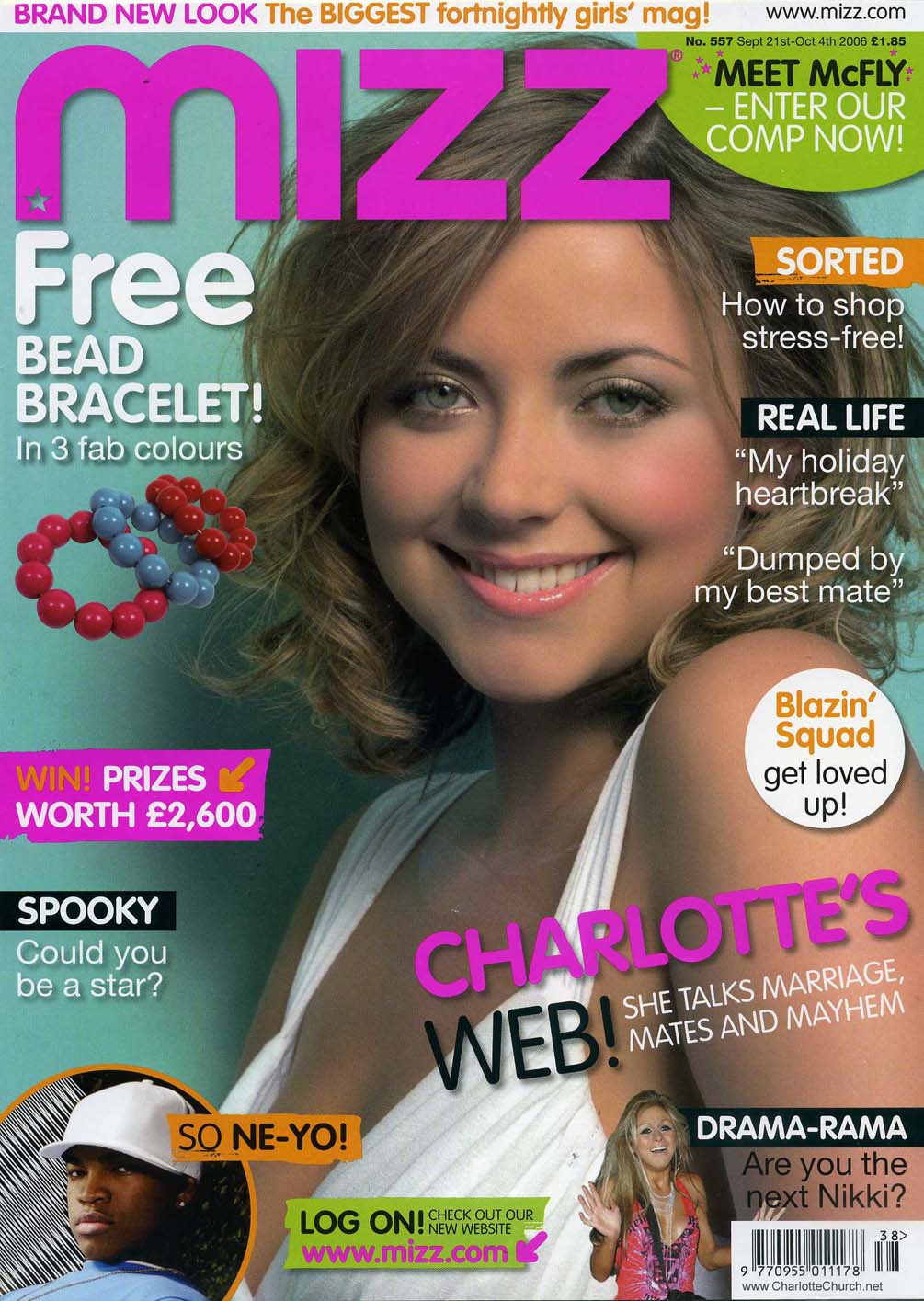 Use the terminology grid to work out the meaning of the terminology then label your copy of Mizz
Put a title on your sheet saying Magazine Terminology
Can you match the definition to the correct terminology?
Magazine Terminology
Masthead = the title of a magazine
Puff = a short phrase to say how great the magazine is
Pug or Ear – the content in the top corners of the cover
Coverline = the title of articles on the cover
Insert image – an extra image on the cover, presented in a box/bordered shape
Reverse Block = white writing on a black background
Vogue - Analysis
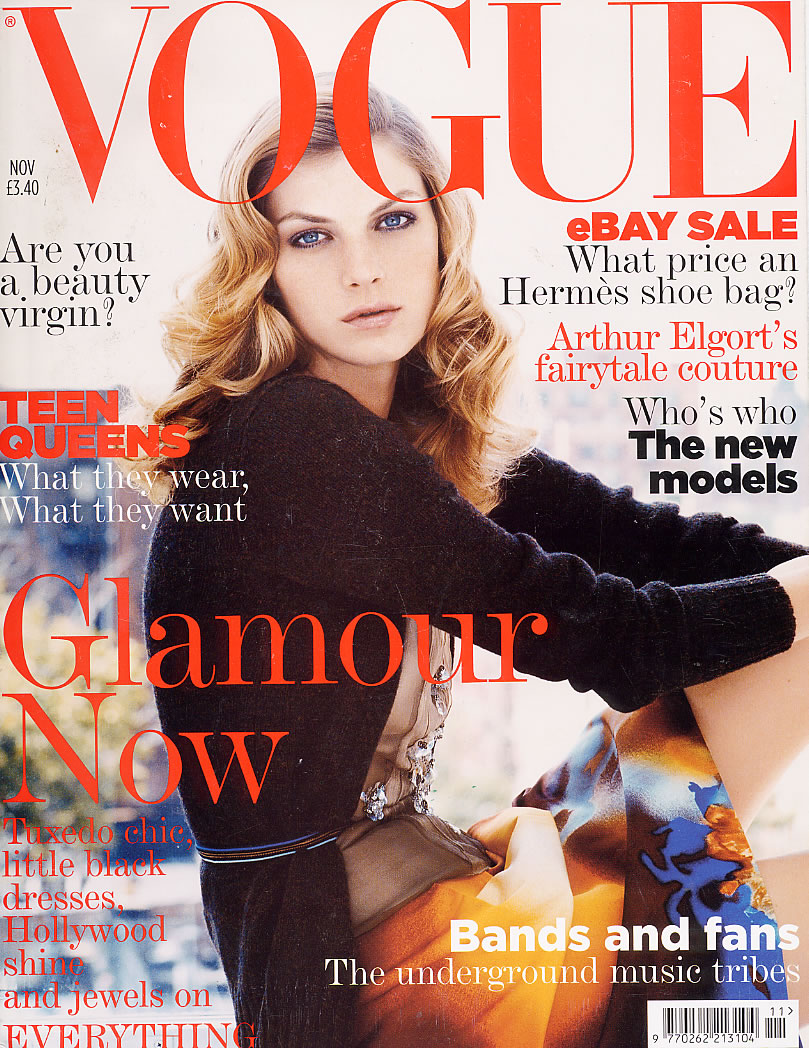 In pairs analyse the way that the front cover works on Vogue. Look at:
Image
Coverlines
Colours
Fonts
Layout

Use the Magazine Cover Analysis sheet on Weebly if you are struggling
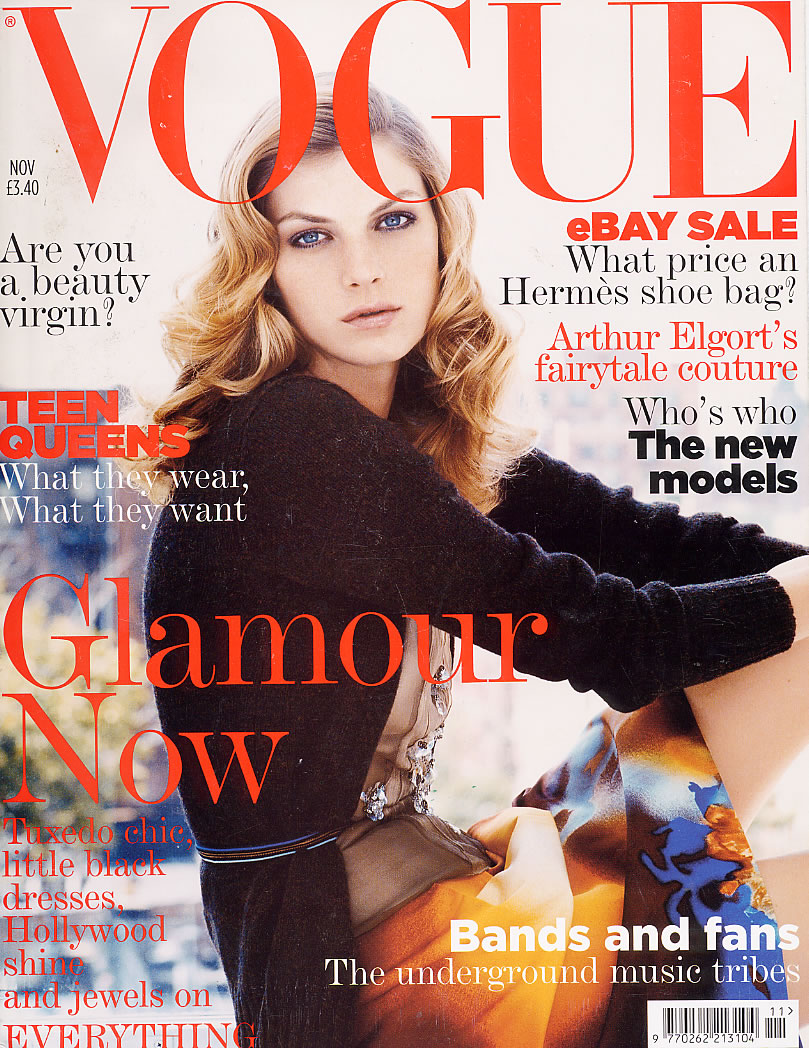 Homework
Find a front cover of a magazine, or use one of the examples on Weebly (except for Vogue), and analyse. 
Use the magazine cover analysis sheet to help you. 
This work will go in your folder so as with your posters make it as detailed as possible
Pug/Ear
3
4
Puff
1
Masthead
Insert image
7. How many colours are used for the text on the cover? Why?
5
6
Main image
8 What techniques are used in the language and images to attract an audience?
coverline
2
Analysing contents pages
Look at a contents page and try to answer these questions. The questions get gradually harder and will reflect your level of analysis. Remember that the examiner won't know your questions so answer in full sentences.
 
D grade - answer questions 1 -4
C/B grade - answer questions 1-6
A/A* grade answer questions 1-7
 
1. How many contents headings are there? List them
 
2. How many articles are referred to under each heading?
 
3. Work out the number of pages devoted to each main content heading.
 
4. Is there anything under the title of each article on the contents page? Why is that there?
 
5. Look at the cover of the magazine and which content items are highlighted. What do these aspects tell you about the messages that the magazine promotes? Does it suggest anything about the target audience in terms of: 
- 	age 
- 	gender 
professional class 
 
6.  The contents page will often indicate which articles are the ‘regular’ items that appear in every issue and what are the ‘feature’ articles that only appear in this issue. Try to identify which are features and which are regulars

7. Pick out some of the language used in the contents page which is there to attract the audience – what techniques are used?
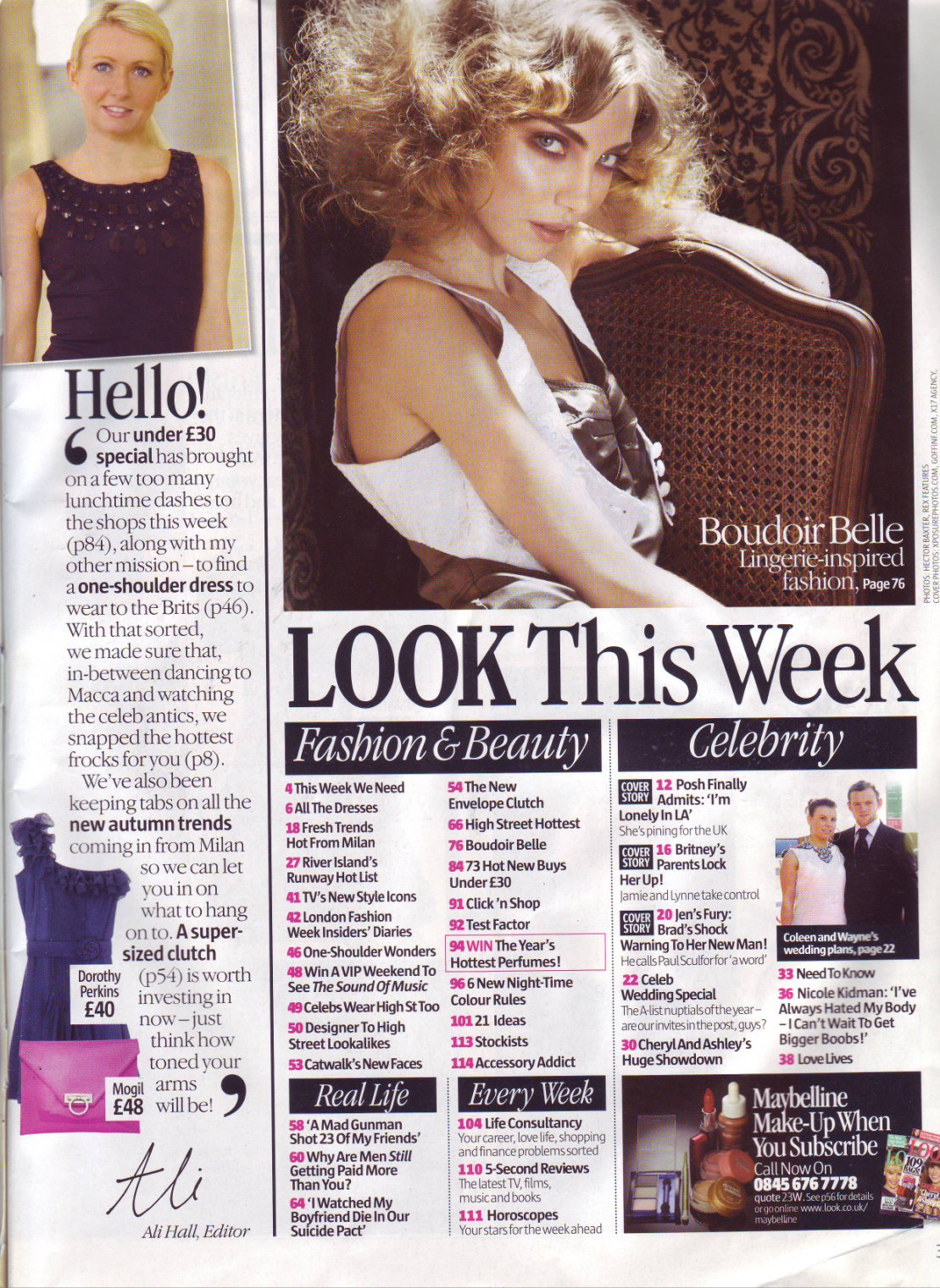 Editorial pages
What is an editor?
What is an editorial?
An editorial is a column written by an editor which introduces the magazine for this issue
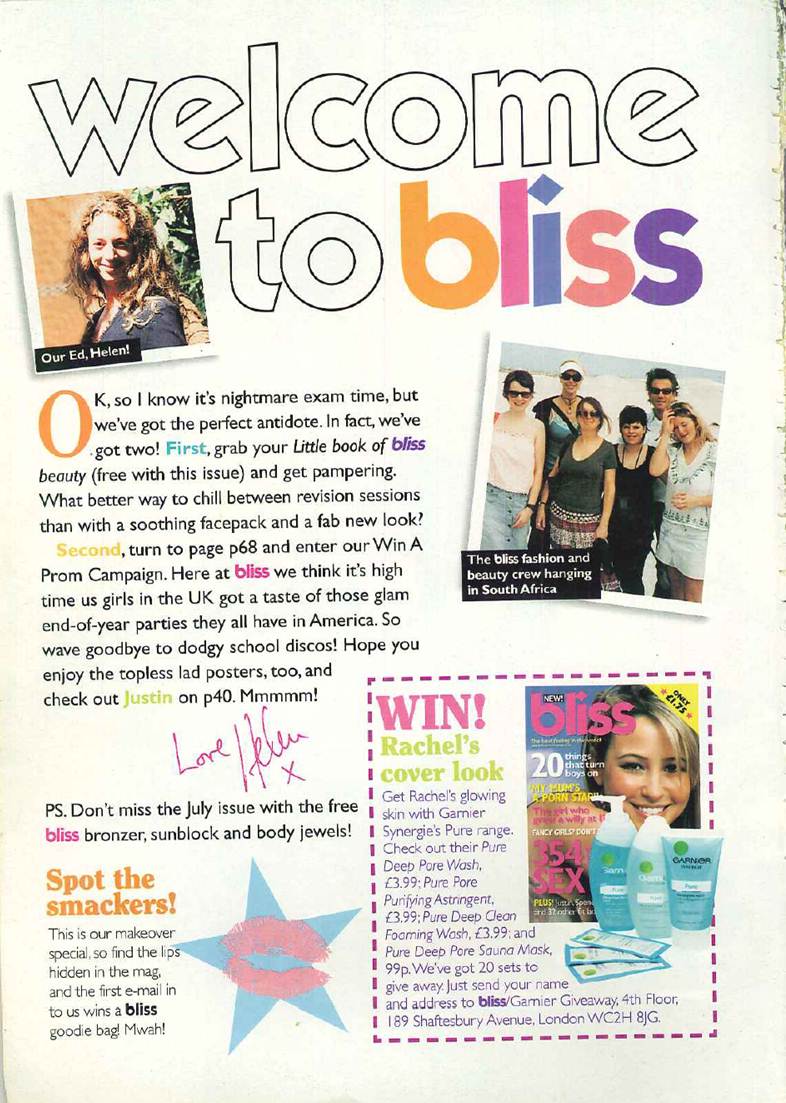 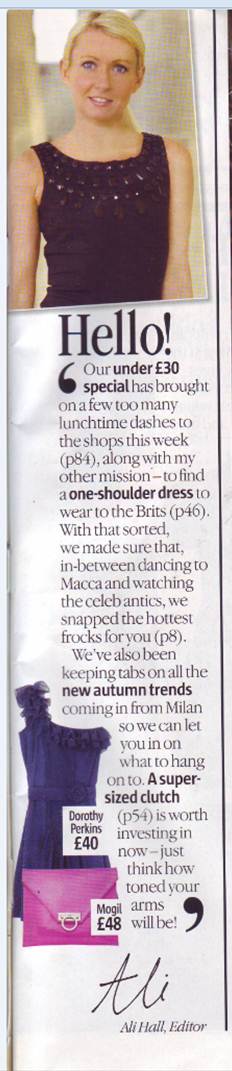 Look at these examples of editorials and come up with a list of what editorials do
Editorials
Tend to:
Be informal/ treat the reader like a friend
Include images
Read like a letter
Speak directly to the reader
Point the reader towards special features in the magazine
Include special offers/competitions
Analysis
Choose one contents page and one editorial of your own and analyse/annotate
There are documents on Weebly to guide you through your analysis if you need it


EXTENSION – analyse a second contents/editorial page
What is the log?
For this unit, you have to hand in a production log with your work. This is a kind of analytical diary of the work that you have completed
Example
Sample blog
Sample log
Your work will be in Word, but you should include screenshots of all the work that you have done, or scans/photos of it into your Word document 
You will also include the actual documents at the end of your folder
The log
At the end of every lesson you must clearly state what work you have completed
This document is used as evidence of the work that you have done and when it is completed.
Time management is part of this assessment, so you must evidence your use of time
Monitoring
Your teachers will monitor your production logs to ensure you are progressing well and completing the work accurately
Your log will be saved on your google drive
Starting your log
November 27th 
Analysing front covers in class
December 1st Homework – write up the homework that you have done
Analysing contents pages
Look at a contents page and try to answer these questions. The questions get gradually harder and will reflect your level of analysis. Remember that the examiner won't know your questions so answer in full sentences.
 
D grade - answer questions 1 -3
C/B grade - answer questions 1-5
A/A* grade answer questions 1-6
 
1. How many contents headings are there? List them
 
2. How many articles are referred to under each heading?
  
3. Is there anything under the title of each article on the contents page? Why is that there?
 
4. Look at the cover of the magazine and which content items are highlighted. What do these aspects tell you about the messages that the magazine promotes? Does it suggest anything about the target audience in terms of: 
- 	age 
- 	gender 
professional class 
 
5.  The contents page will often indicate which articles are the ‘regular’ items that appear in every issue and what are the ‘feature’ articles that only appear in this issue. Try to identify which are features and which are regulars

6. Pick out some of the language used in the contents page which is there to attract the audience – what techniques are used?
Extension work
If you have finished, complete the analysis task again for another magazine contents page. There are examples on Weebly
Language use in contents pages
How is language used in this contents page
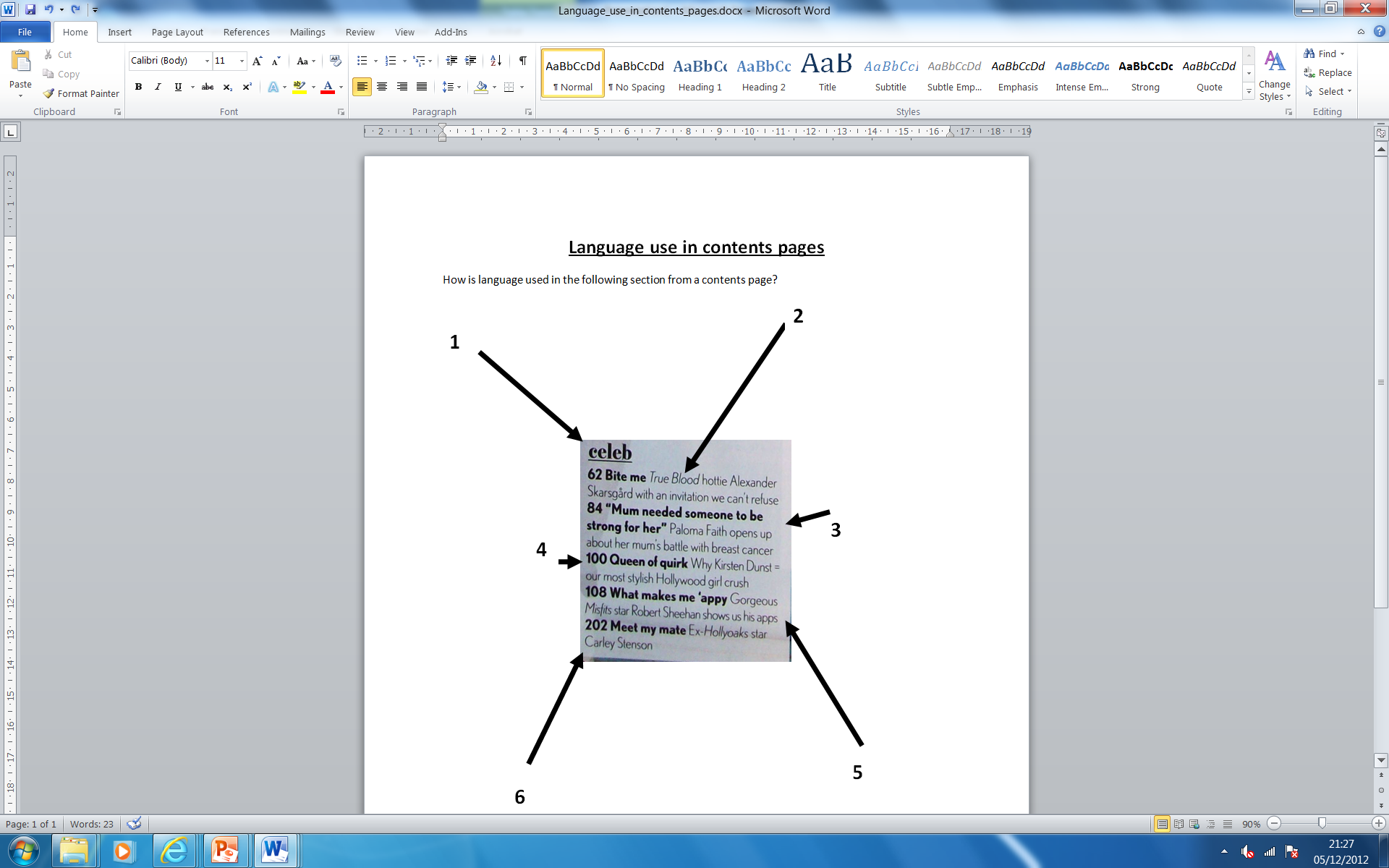 Analysing double page spreads
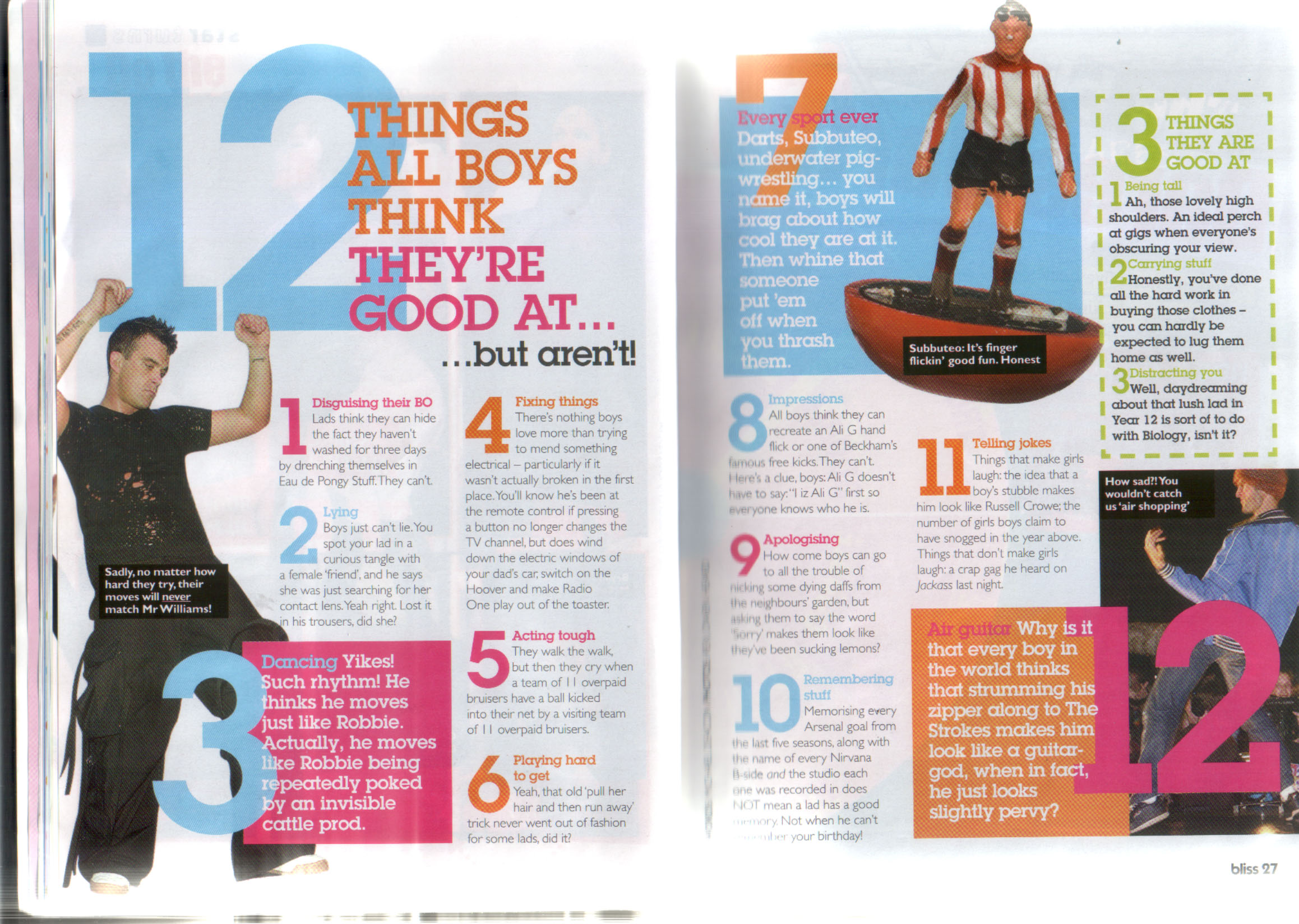 Double Page article analysis
REMEMBER to write the title before you start your work and write down the magazine and article that you are analysing.
 
Answer the following questions in detail. Remember that the moderator will not see these questions so make sure your answers make sense.
 
PRESENTATION 
1. How are the headlines presented? 
· Font 
· Colour 
· Position 
· Size 
2. How is the copy presented? 
· Font 
· Colour 
· Position 
· Percentage of page 
3. How are the images presented? 
· Colour 
· Position 
· Percentage of page 
· Denotation and connotation of images 
4. What do you notice about the overall layout of the article?
LANGUAGE5. What type of language is used in the headlines? 
· Give a quote and analyse 
6. What type of language is used in the subheading? 
· Give a quote and analyse 
7. Choose 4 quotes from the main copy and analyse the use of language in each one separately. Choose examples of different types of language use. For example: 
· Slang/colloquial language 
· Imperatives "Go to the pool and …" 
· Alliteration or sibilance "Fun, fantastic fashion for the fit female" 
· Humour 
· Rhetorical questions "Why are all men stupid?" 
· Chatting directly to the reader "Anyway I'm sure you are desperate for me to get to the real point…" 
8. Do you notice anything else about the language?
In chunks – each section separated by numbers
- makes it easy to access for the reader
In columns 
- typical of magazines
Use of three images spread across the two pages
- Makes it appealing to the audience
Large headline
- makes the story clear to the audience
Layout
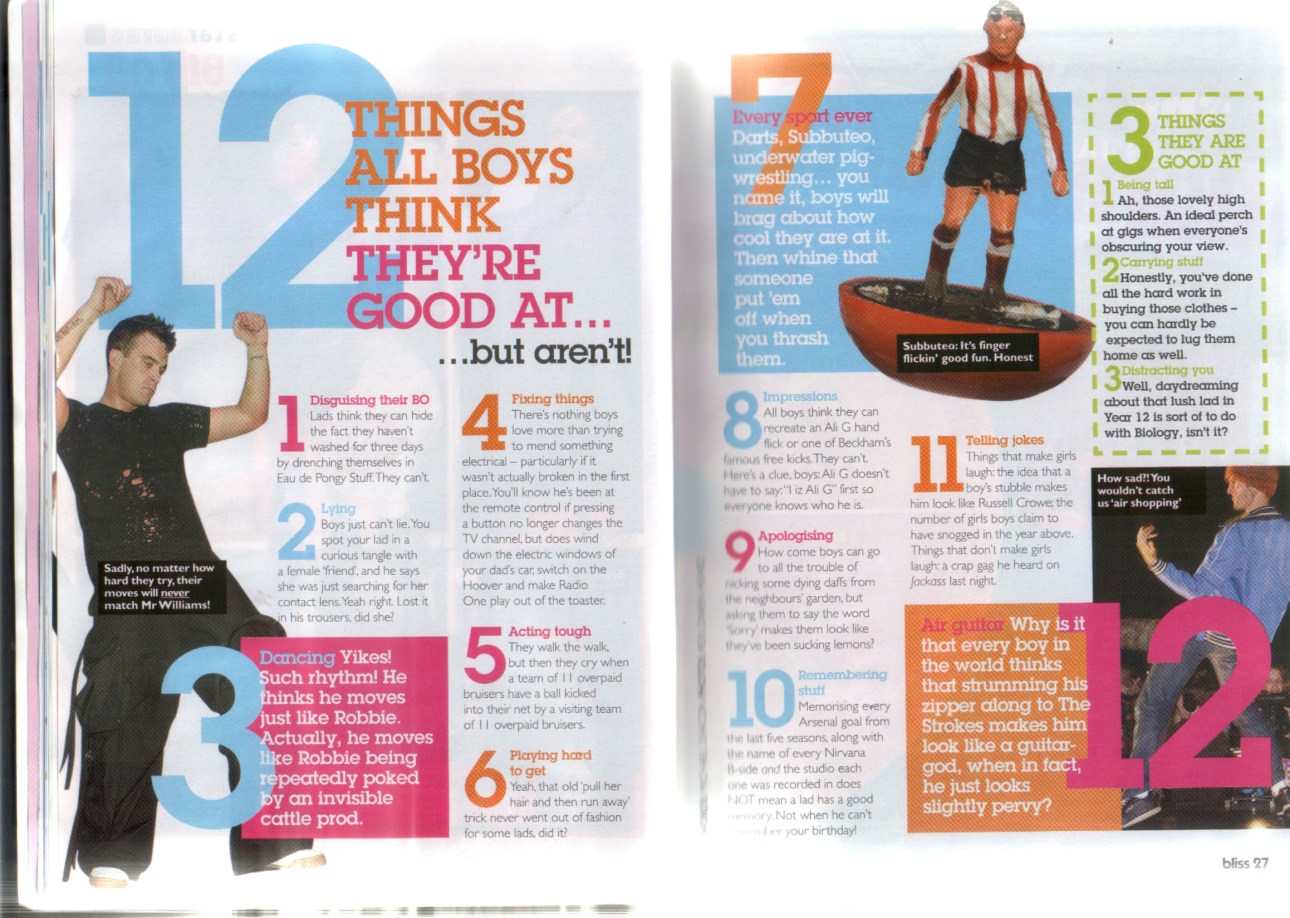 Headline
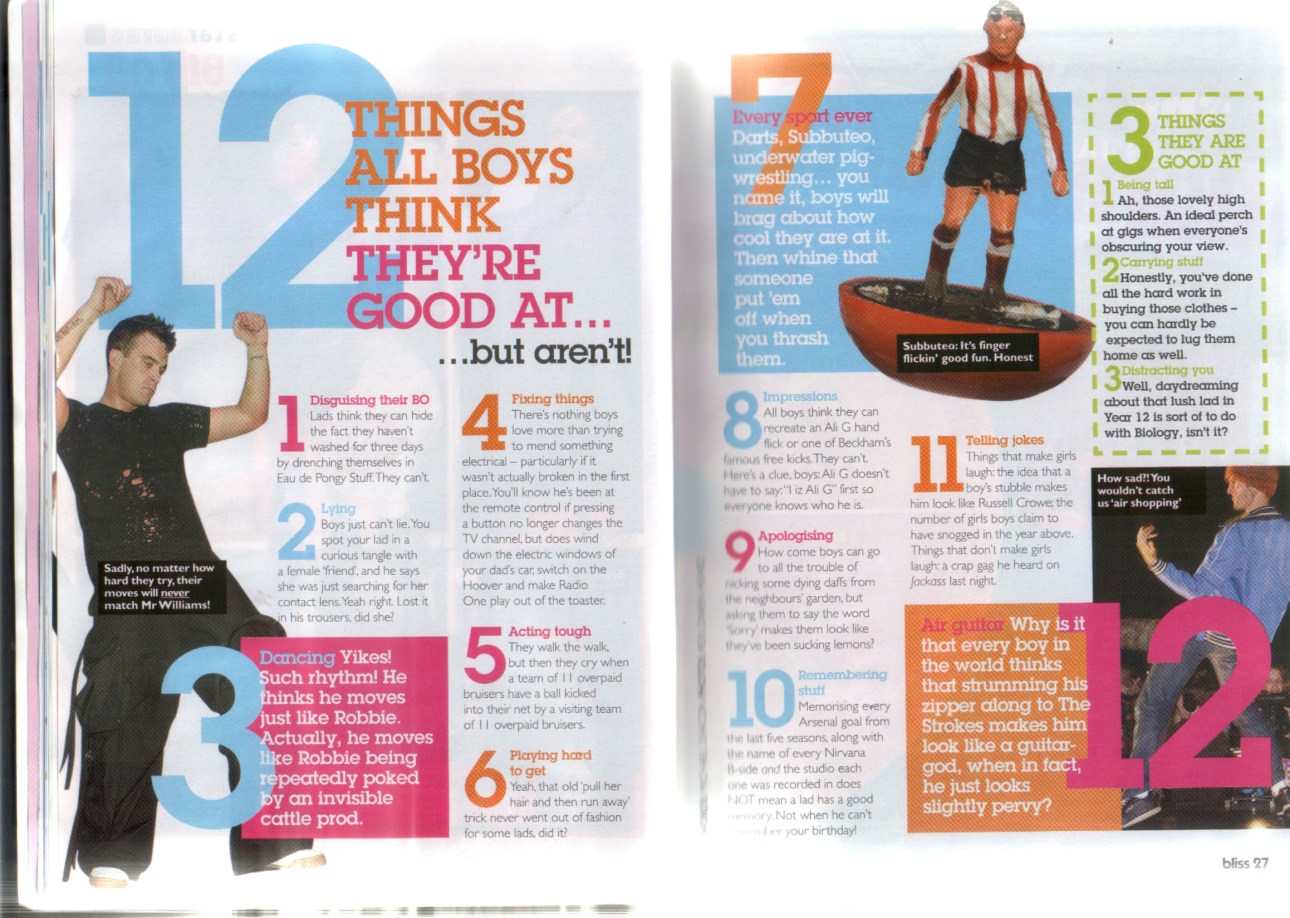 3 different colours
All in capital letters
12 is very large
Ellipsis
Exclamation mark
Robbie – cool, all in black, dancing – the text in reverse block  confirms the argument of the article
Subbuteo man =  girls’ stereotypical idea of ‘pointless game’
Air guitar image – stereotypical reason to ridicule someone
Images
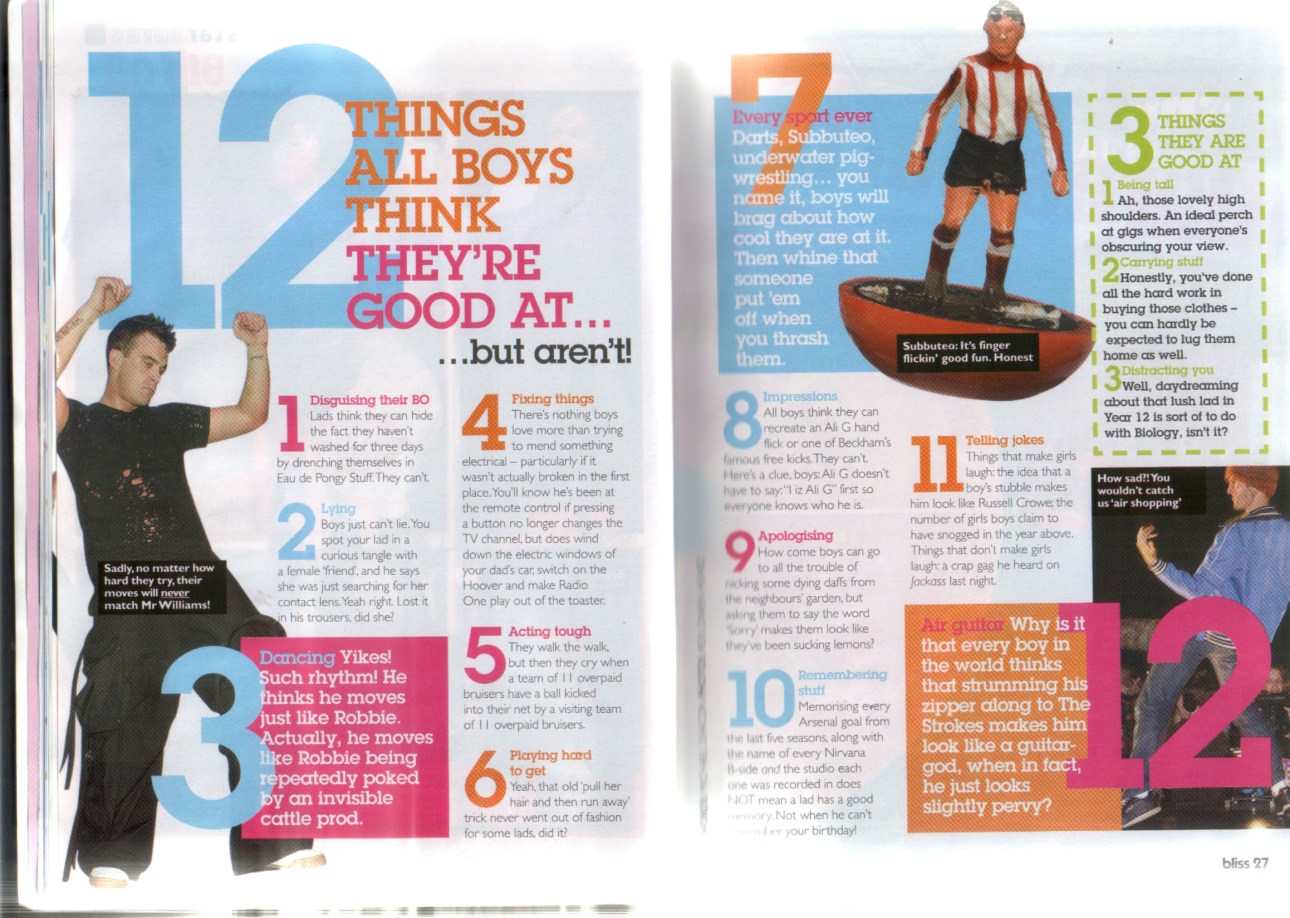 Language
Direct address – makes it seem like the mag is talking directly to the reader
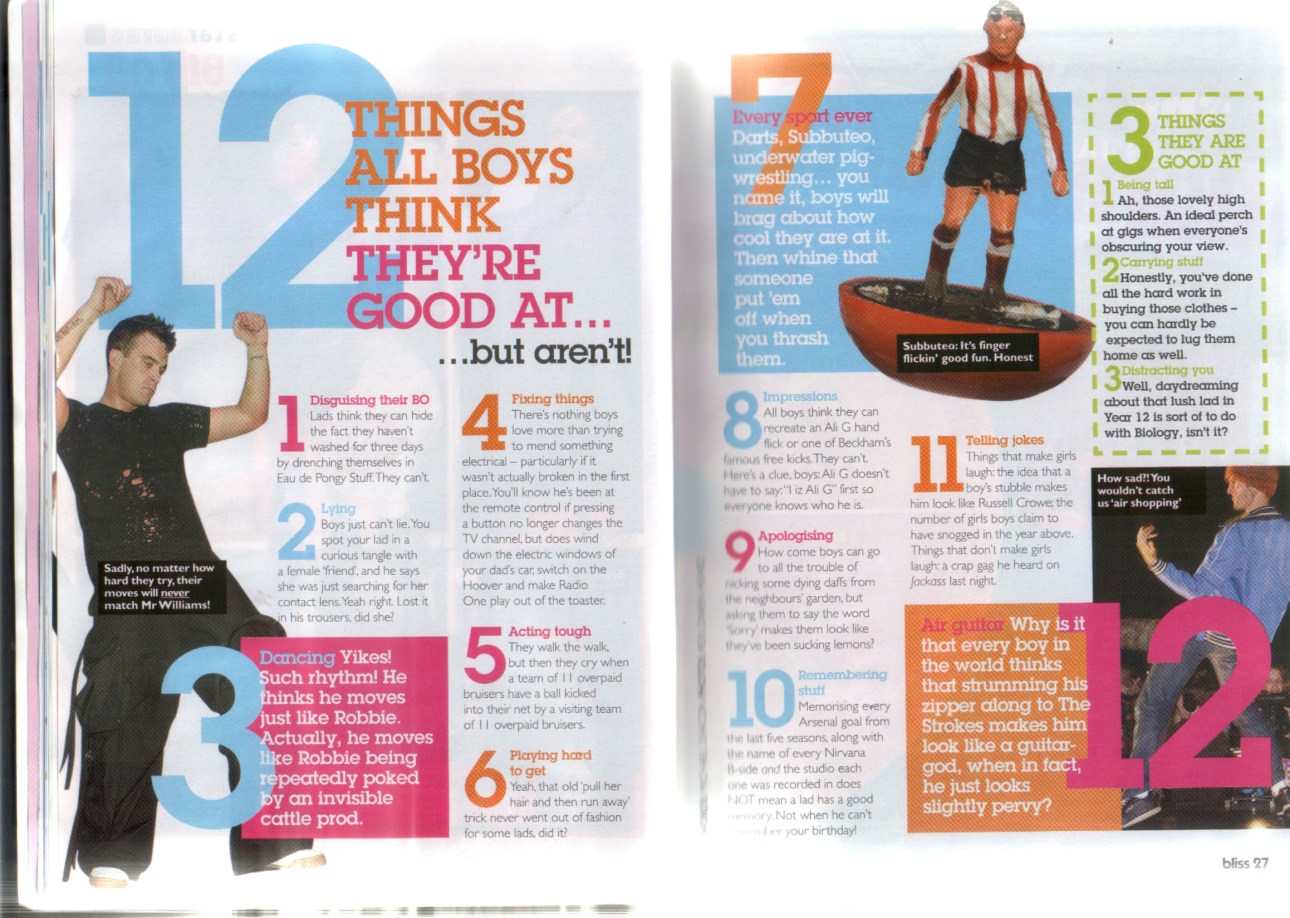 Slang – we use slang with our friends so it makes the mag seem like your friend
Grading
Brainstorming
Brainstorm ideas for your magazine
Decide who your target audience is going to be and brainstorm what you might include in your magazine. Remember that you will have to take photographs YOURSELF to put in your magazine
Now write up this work in your production log
Industry Research Task
B – A* Grades – see extension work on Weebly
D-B GRADES
Specific Audience
Your magazine must be made for a specific audience. It can’t be made for ‘everyone’.
You need to think about different audiences and what kind of content might be in the magazine.
There are always exceptions – boys sometimes read girls’ magazines, but the mag will still be targeted at teenage girls-

TASK: Your Magazine
Think about the genre of magazine that you might like to make and the target audience.
Research the range of titles currently published for your target audience. Produce a collage of front covers
Which of these magazines is the most popular?
Why do you think this?
Primary Audience Research
What does primary research mean?
Research that you have conducted yourself by directly contacting your audience
What does secondary research mean?
You read other people’s research (on the internet/ in books/ in newspapers etc) and use that to give you information about your audience
Primary Audience Research
Now it is time to do your own research – use the document on Weebly to choose the task that is most relevant to your level and target
Now write up your primary audience research in your log
Conduct the questionnaire
Conduct your questionnaire with at least 10 people from your target audience
Analyse the results (Excel/ paragraph to show understanding)
EXTENSION: Complete the Audience Research Task on Weebly
Plagiarism
Handing in coursework that is not your own is cheating
You will be disqualified if the moderator finds work in your folder that is not yours
You run the risk of being disqualified from ALL GCSEs in this session
Planning
Remember that this must be all your own work. You cannot take any of the article from real articles in magazines or on the internet and the images MUST be images you have taken yourself. However, you can imagine that your friend is a famous footballer and write an interview with them. You shouldn't interview them, but should make up the text of the interview yourself.

The examiner will not be impressed by silly comments that look like teenagers trying to impress their mates!
Planning – the article
Brainstorm what your double page spread article will be about – make sure that it is neat to go in your folder
Mock up your article
Write the text of the article in Word without layout decisions
See the document on Weebly – planning your double page spread article
Now write up your article planning in your log
Mock up
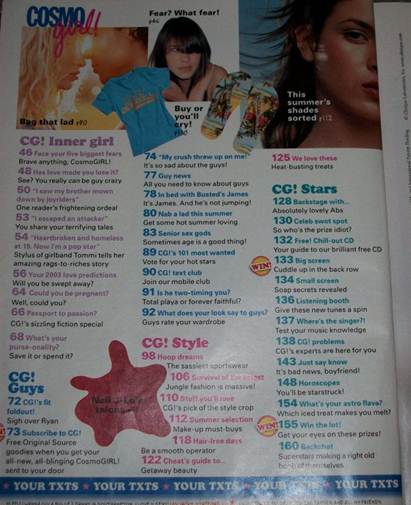 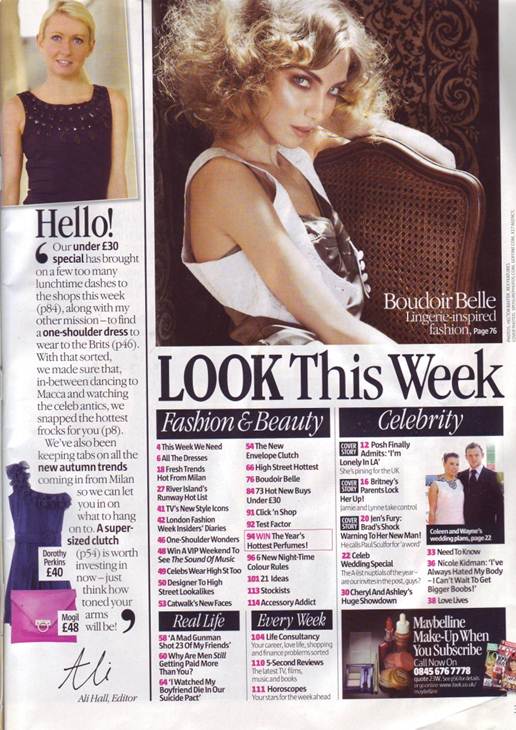 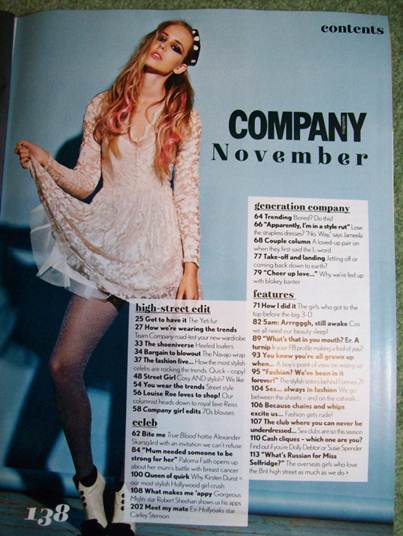 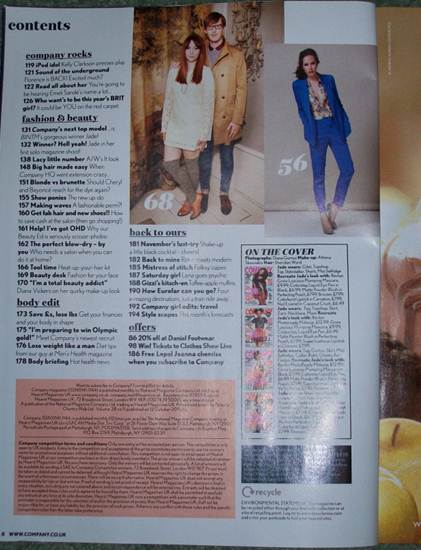 The contents page
Your contents page can be single or a double page spread
If you choose a double page spread it should include an editorial
Use your brainstorm sheet to think of ideas for articles in your contents page
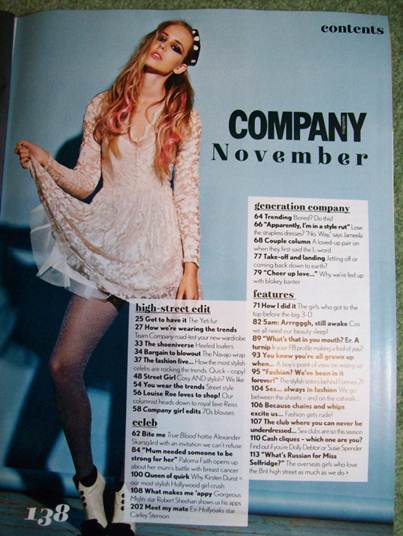 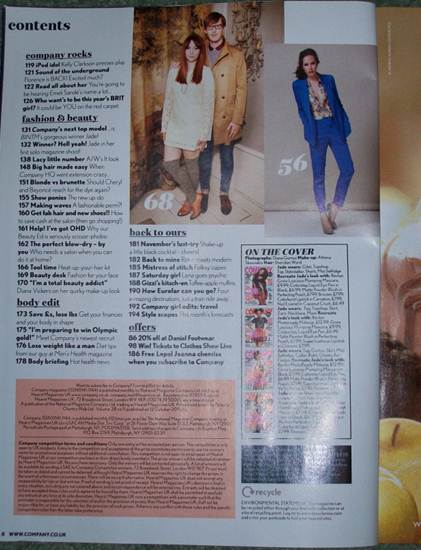 Reminder: Language use
1
2
3
4
5
6
This sheet should be in your folder – use it to help you in the creation of your contents page
TASK
In Word, plan the text for the contents page for your magazine. Do not consider the font, colour or layout at this stage, just the text to be used in your magazine
Sample
Readers’ Stories
14 Nasty Knitter
My ‘friend’ sent messages knitted into scarves
26 Nifty  Needles
I won the title of fastest knitter in Berkshire
48 Pull the wool over his eyes
How I kept knitting to hide my affair
Sample
Patterns for Winter
6 Scrumptious Scarves
Lightweight scarves for extra style
62 Do you do diamonds?
Classic diamond knit socks for that special Xmas present
etc
Subject sections
Readers’ Stories
14 Nasty Knitter
My ‘friend’ sent messages knitted into scarves
26 Nifty  Needles
I won the title of fastest knitter in Berkshire
48 Pull the wool over his eyes
How I kept knitting to hide my affair
Patterns for Winter
6 Scrumptious Scarves
Lightweight scarves for extra style
62 Do you do diamonds?
Classic diamond knit socks for that special Xmas present
etc
Numbers in order but not consecutive
Language use
Alliteration
Rhyme
Pun
Rhetorical question
triplets
Extension
If you have finished, first check that you have been as creative as possible with your language use
Then consider the layout of your contents page. Think about use of images, colour, blocking, titling, position of your editorial etc. 
For a B-A* grade, you should aim to create a double page spread for your contents page
Draw the mock up of your page/s on A4 paper
Planning your front cover
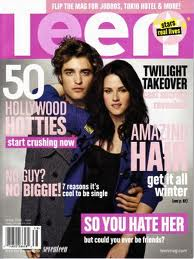 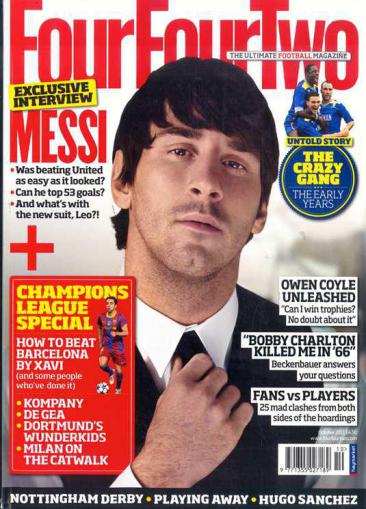 Points to remember
Should have a big image which takes up most of the page
Needs a masthead
Needs at least 5 coverlines
Needs barcode, date, price, puff
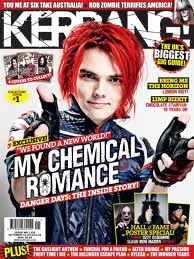 Mock up
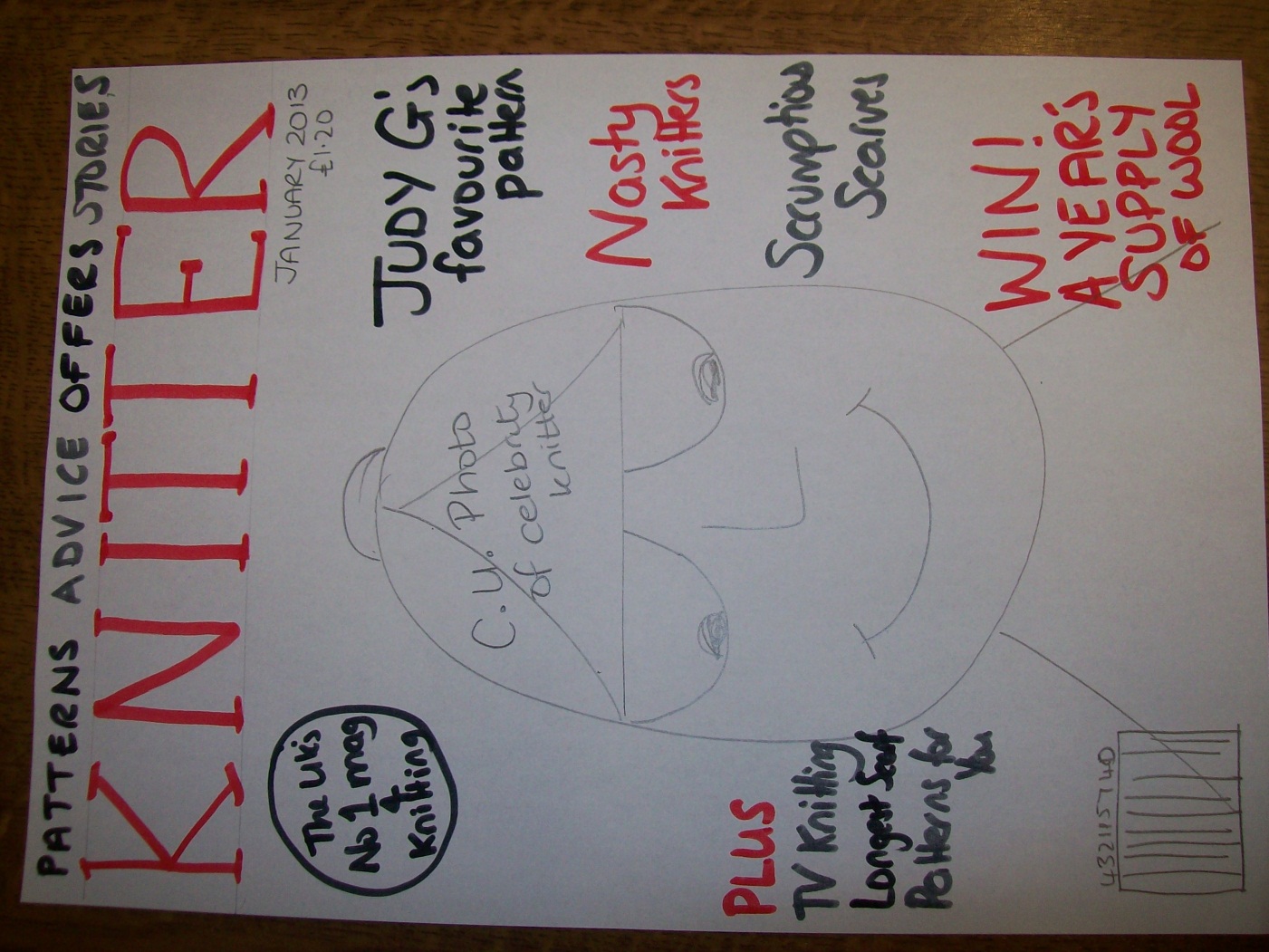 Draw a detailed mock up of your cover with
all of the coverlines
a description of your image
decisions about colours
Planning your images
Remember that you need to keep all of the unmanipulated images that you have taken for your work
Remember that the images cannot appear anywhere else on the internet (don’t post the images you take for your work onto Facebook!)
Planning your masthead
Consider the layout of your masthead. Choose a real magazine to base your masthead on so that it looks professional. 
Show the real masthead/s and your decision
Consider the colour/ font/ layout
Write bullet points or a short paragraph to explain your reasons
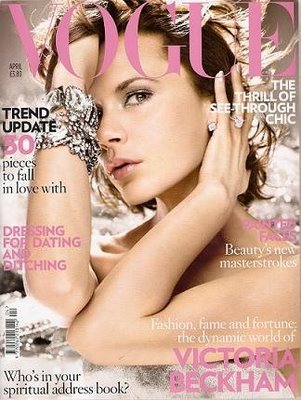 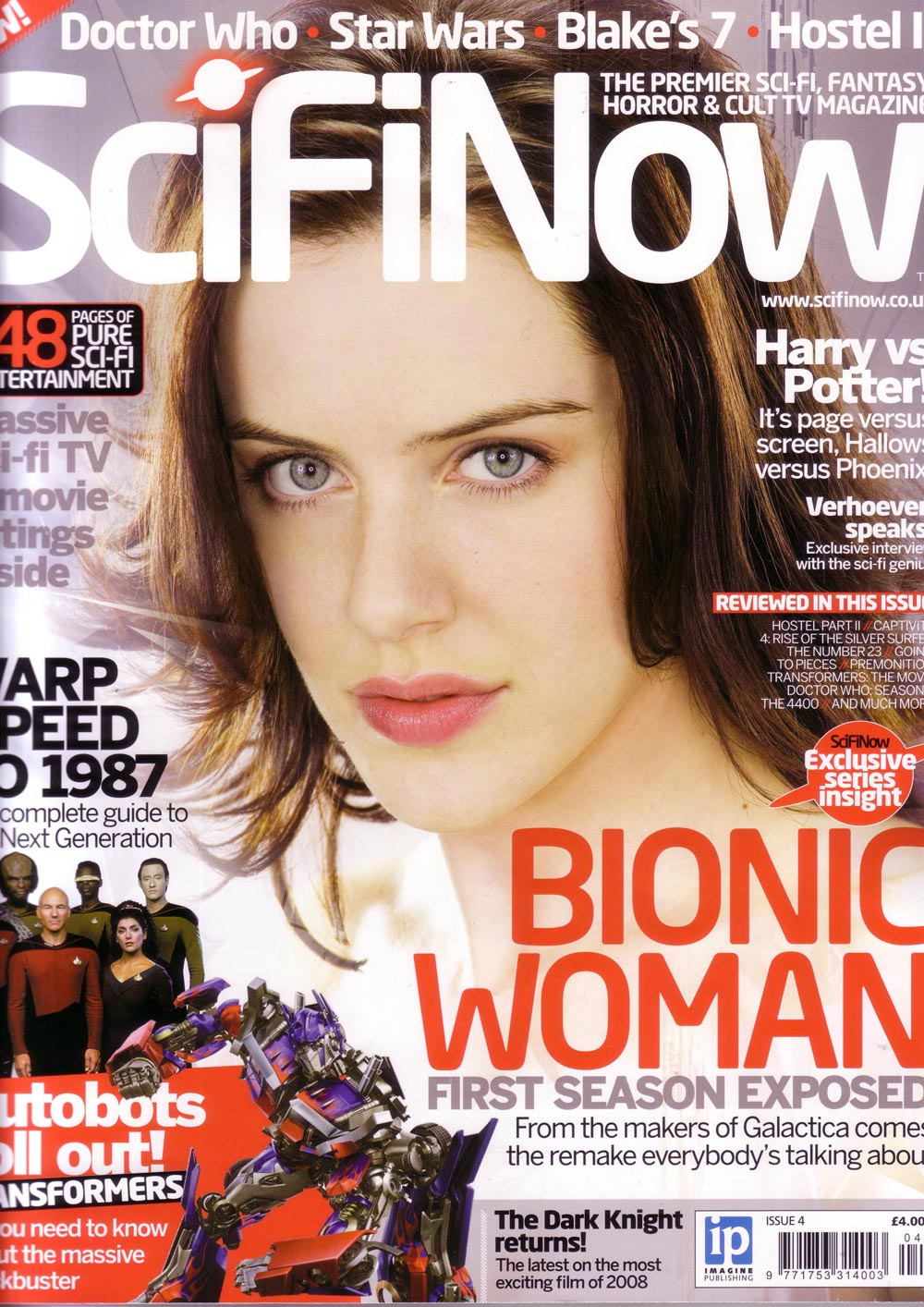 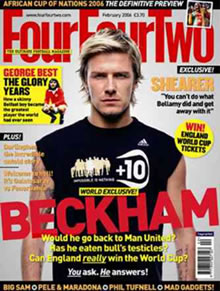 Include a title Masthead Designs
Include annotations as to why you have chosen/ not chosen some of your designs
Decide the name of your magazine
Choose a real magazine to base your masthead on
Try out different fonts and colours
Use dafont or other font websites
Avoid Word Art fonts with a gradient colour
Your masthead should be a banner across the whole of your front cover
Access this planning sheet on Weebly
Masthead design - marks
Making your article
Use your mock up to make your real article on Publisher.
Copy and paste the Word planning of your article into the text boxes on Publisher
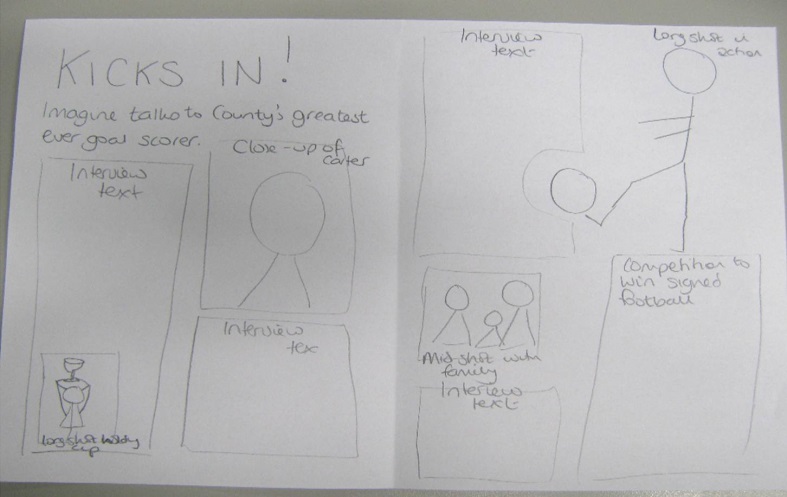 Points to remember
Try to include lots of images
Make sure all text is in columns – use the link text box tool to allow you to adjust column sizes
Font size of body copy should not be more than 12
Use the Construction – Mark your Own sheet on Weebly for grading
Check
All unmanipulated, original photos printed on A4 in colour to go in your folder. Fit at least 6 photos per page (Title: Unmanipulated Images)
Task
Create your contents page in Publisher
Use your mock up for the layout
Copy and paste the contents that you have written in Word into the separate text boxes
Remember
Lots of images
Max 12 for font size for copy
Use the 
Construction – Mark your Own sheet 
on Weebly for grading
Task
Make your front cover in Publisher
Use your mock up and your masthead design to help
Make sure your main image is large and well framed 
What does ‘well framed’ mean?
The model is positioned in a sensible position within the whole of the photograph
Images
Front cover image should be large
Shouldn’t be enlarged unless on high pixel ratio camera because makes them pixelated
Lighting should be bright on the subject (not behind them). 
If your camera has the function –set the white balance – see instruction booklet!
Front cover image – leave enough space above the model to place the masthead
Outside images shouldn’t be at night
Take a portrait image for your cover (not landscape)
Conventions
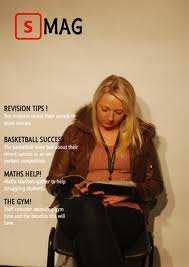 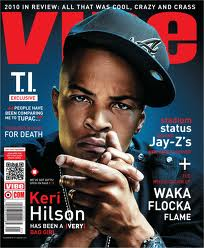 Why is this cover less successful?
Conventions
Put images into Photoshop and play with the colour/ contrast effects to improve your photos
Get eye contact with your audience
Large masthead
Large coverlines
3 colours for coverlines
No white empty space
Small font for main text
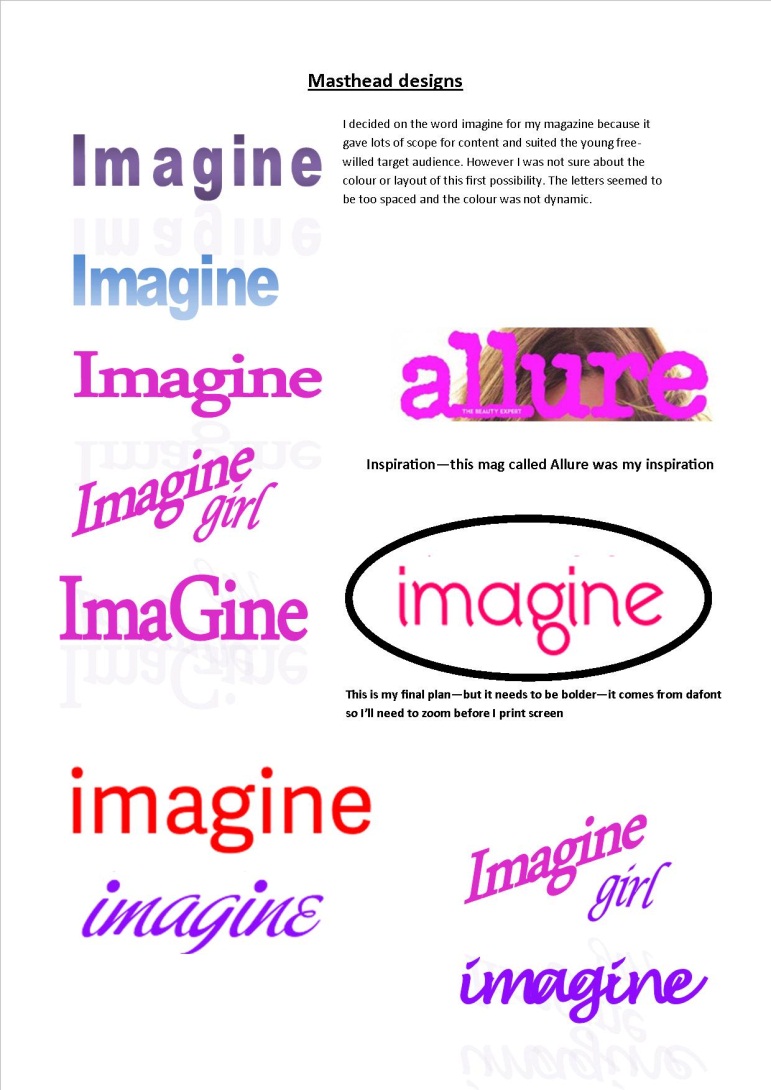 Framing
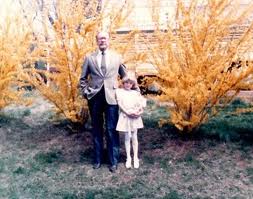 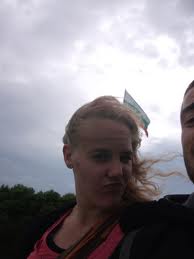 DON’T DO THIS!
Things to remember
Large masthead
Large image in sharp focus
Background is blurred or plain and usually light colour
Limited colour scheme – 4 colours max, but usually only 3
Some font variety in coverlines
Coverlines do not go over the face
Coverlines on both sides of the page
Use mark your own sheets on Weebly (under mark schemes)
Writing your evaluation
Before you start your evaluation, you need to gather some audience feedback. Ask other people (from your target audience) to look at your work and give you some comments –both positive and negative. 
You need to write an evaluation for your portfolio. The evaluation should be between 500 – 800 words long and it should be word-processed. Your brief and the title of your production should be stated clearly as the heading of your evaluation 
As you write, aim to analyse and evaluate throughout. Do not repeat anything (eg if a bullet points are similar and you have already answered the point, don’t write it again) and always say WHY you did something, not just that you did it. DON’T MOAN! The examiner will not respect your work if it just moans about the software etc!
3 sections
RESEARCH AND PLANNING 
Explain what research you did and what you learned (real magazines and audience research) 
Explain what planning you did and why it was helpful 
CONSTRUCTION 
Explain how you made your pages and WHY you made them in that way 
EVALUATION 
Explain what audience feedback you got 
Say if you agree or disagree with their opinions and explain why 
Analyse your final pages, explaining the connotations created. (eg why you used certain colours, fonts, images, words etc)
Mark Scheme – on Weebly
Level 4 (24–30 marks) 
• There is a detailed evaluation of the monitoring of decisions and revisions. 
• There is a detailed discussion of how the brief related to research into similar media texts and target audiences. 
• There is excellent understanding of the forms and conventions used in the production. 
• There is excellent understanding of the significance of audience feedback. 
• There is excellent ability to communicate. 
• There is a thorough evaluation of the success of the finished media text in meeting the original brief. 
• There is an accurate command of appropriate medium-specific terminology.
Ticklist
Use the ticklist on Weebly to ensure that everything is in your folder in the right order